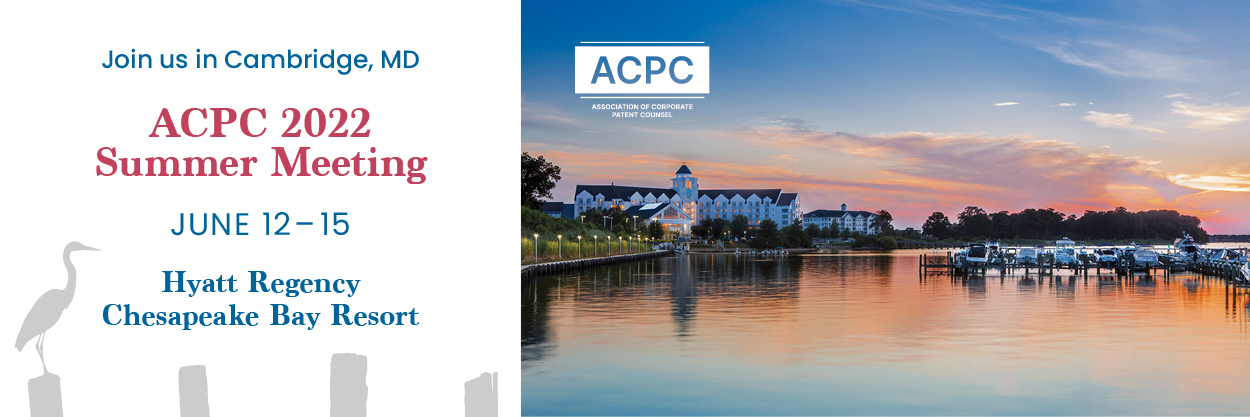 Trends in Collaboration Agreements
Rich Assmus – Mayer Brown
Mike Lee – Google
Heidi Martinez – XeroxModerator: Shital Shah - Caterpillar
Agenda – Agreement Trends
Introductions
Overview
Topics
Collaboration Across Industry Boundaries
Data Rights & Ownership
Trade Secret Protections
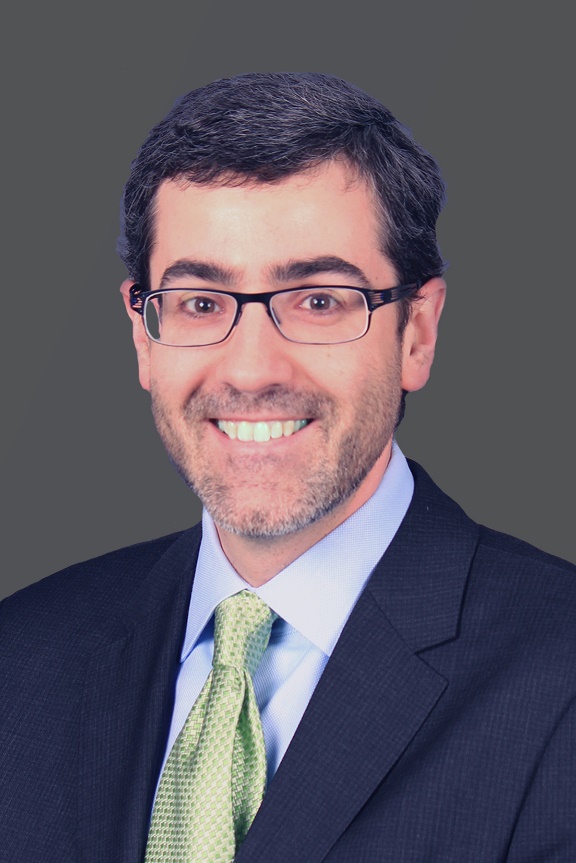 Richard M. Assmus – Mayer Brown
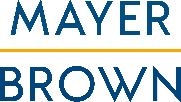 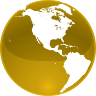 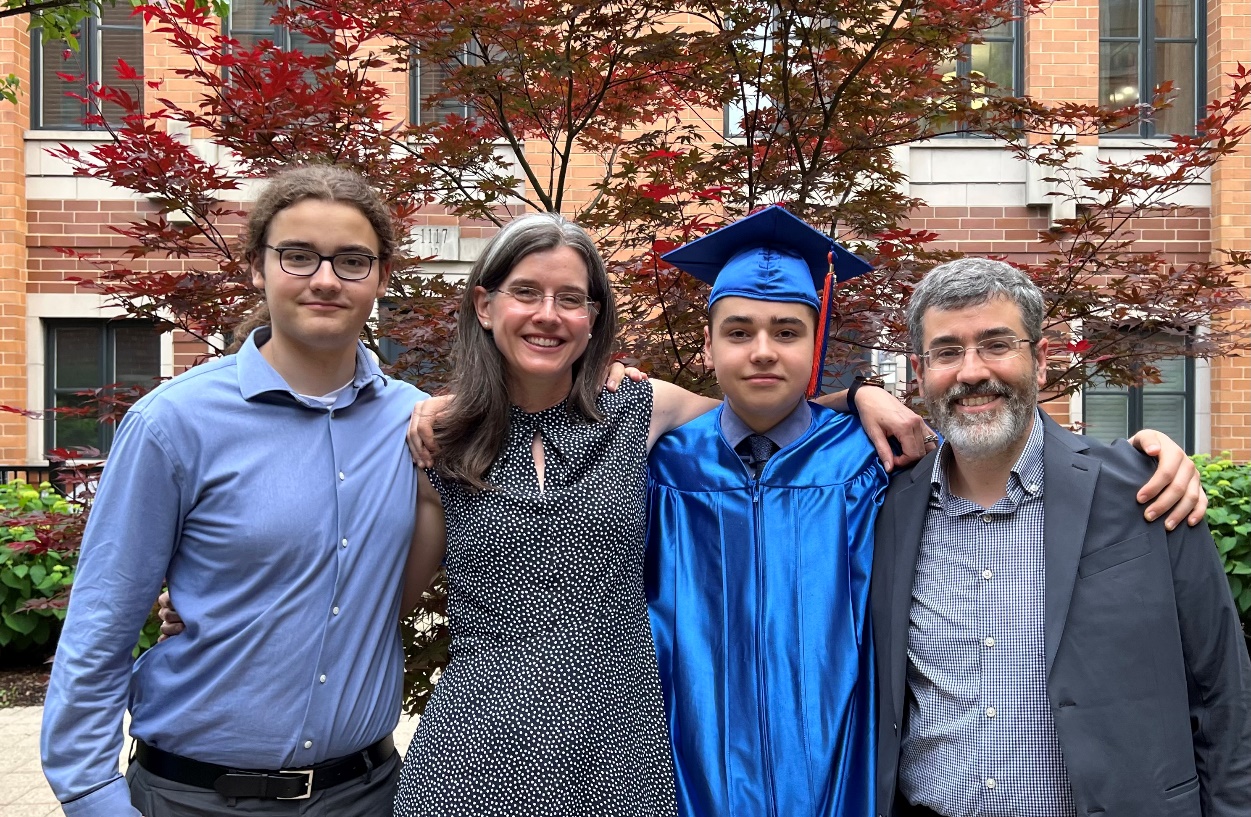 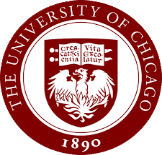 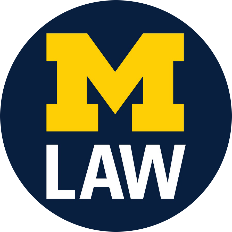 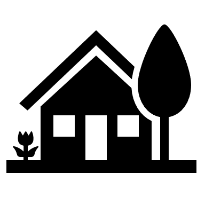 Director, Head of Patents
Mike Lee – Google LLC
Los Altos, California
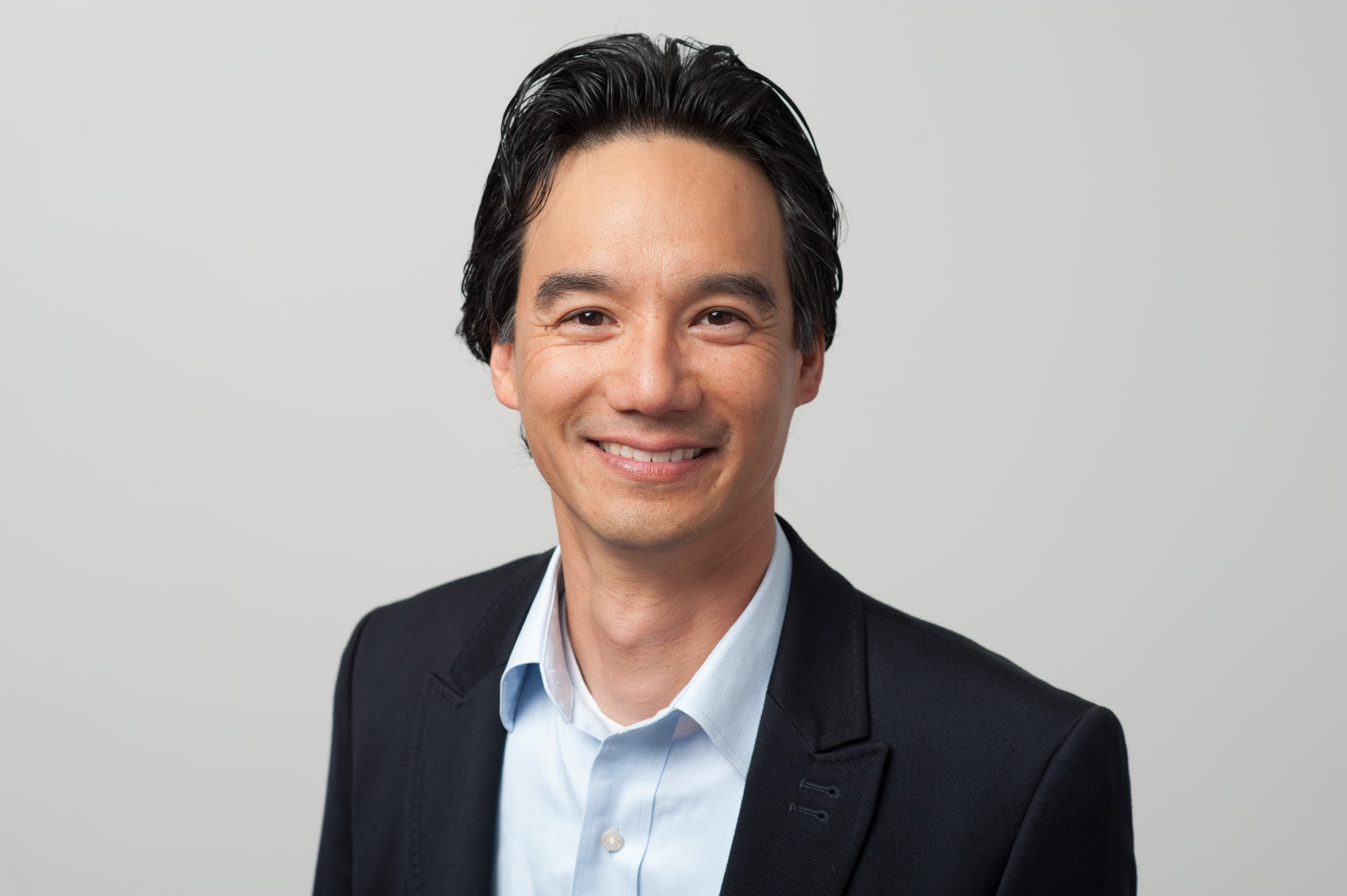 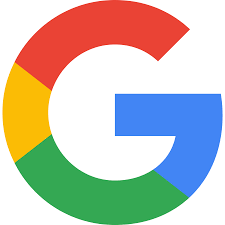 B.S., Materials Science Eng, UC Berkeley
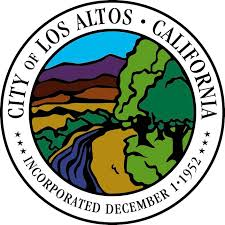 J.D., George Washington
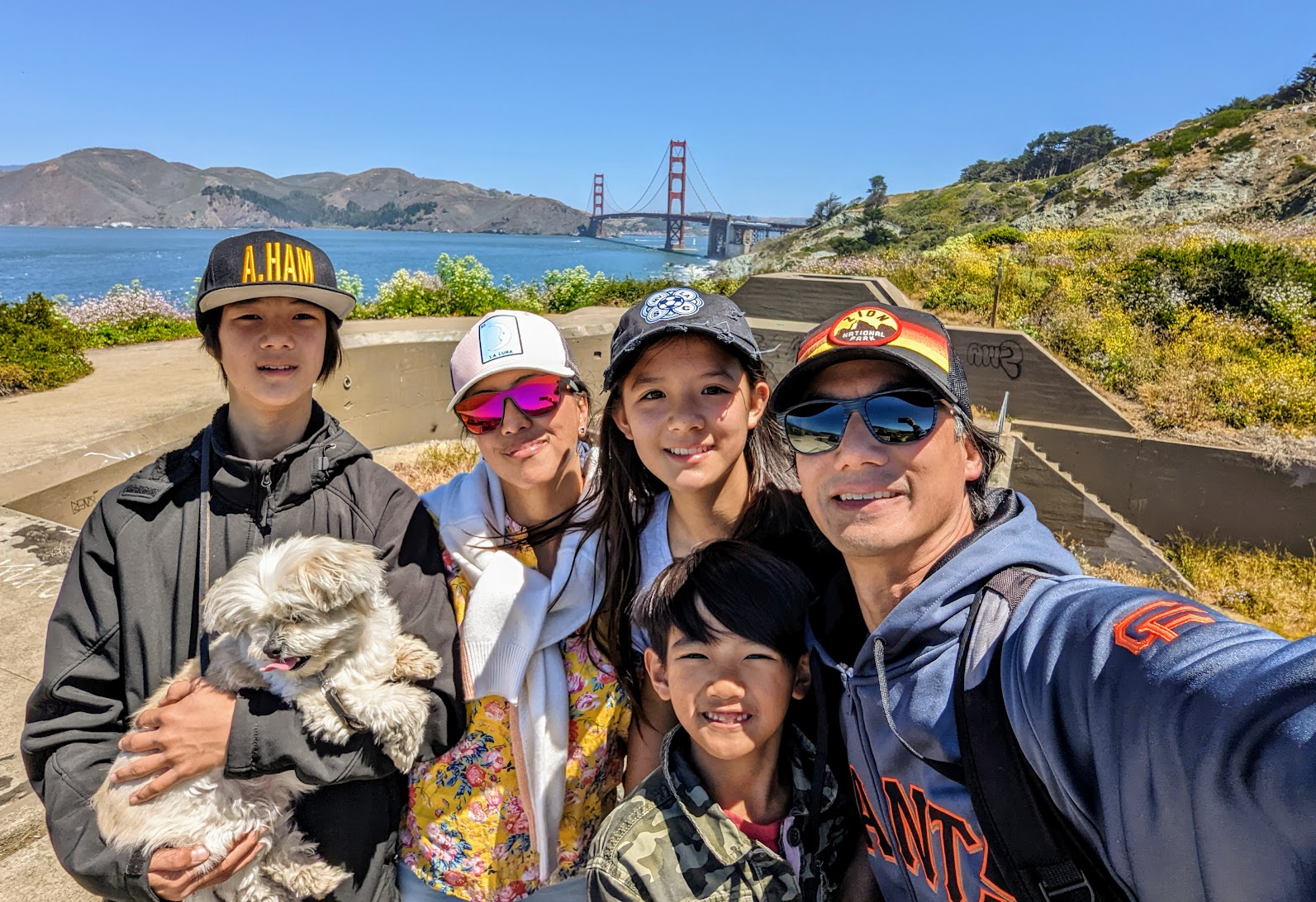 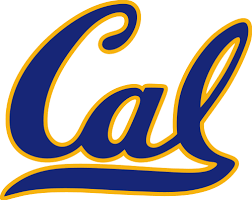 Family
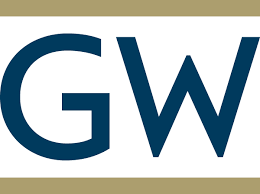 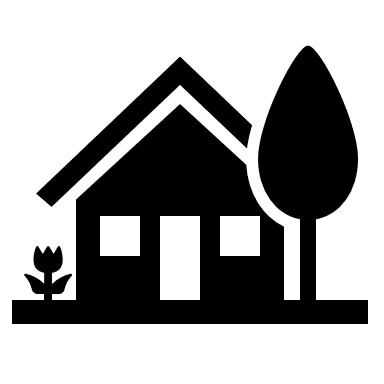 Heidi S. Martinez – Xerox Corporation
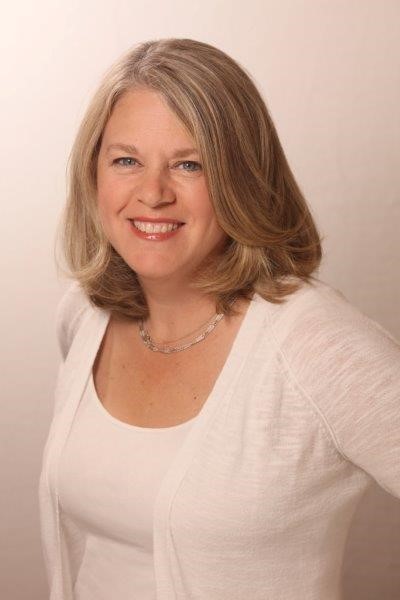 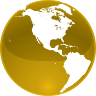 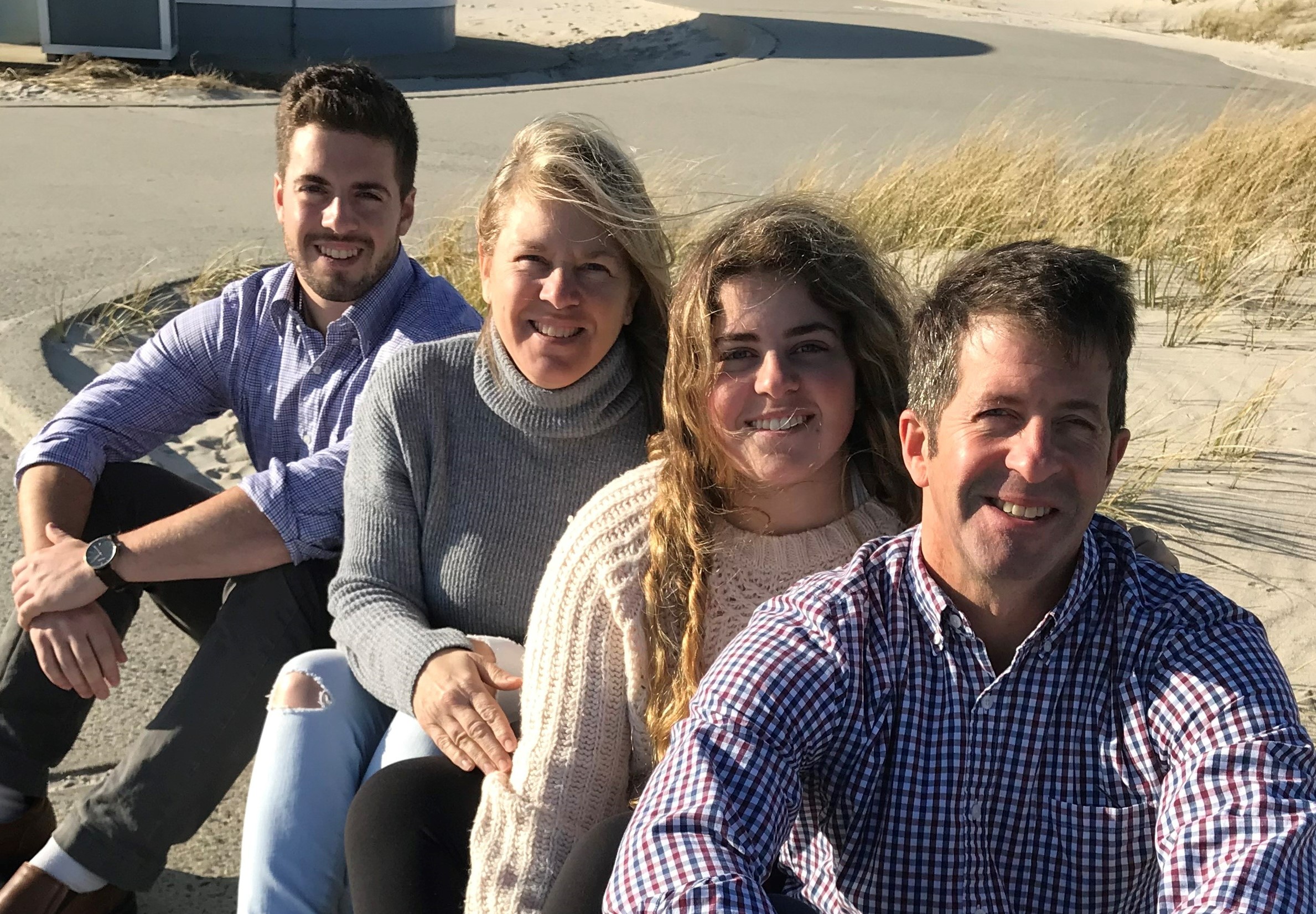 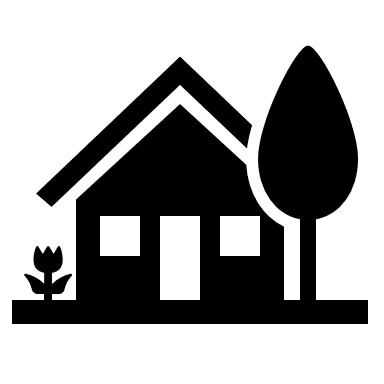 Shital A. Shah – Caterpillar Inc.
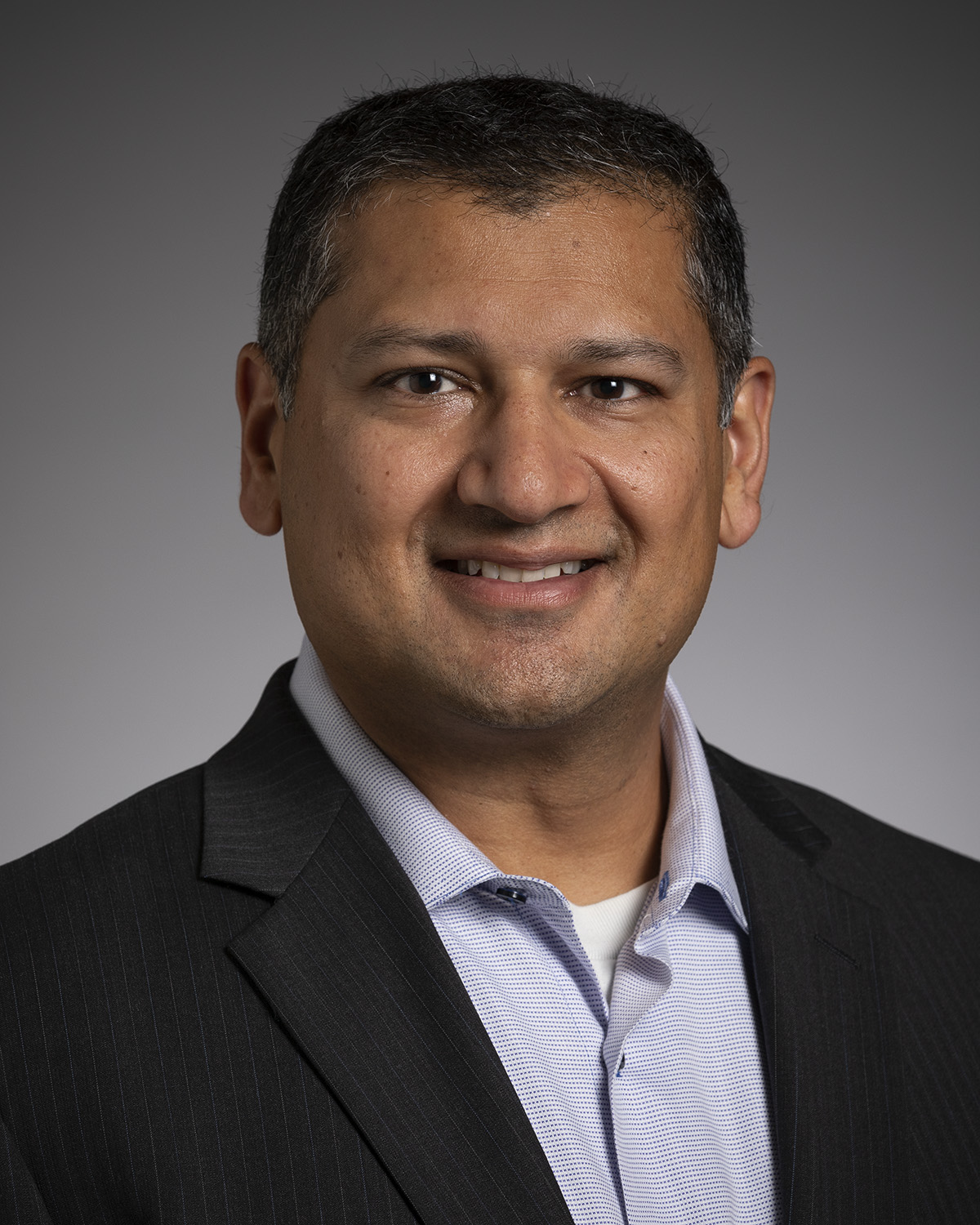 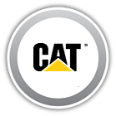 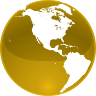 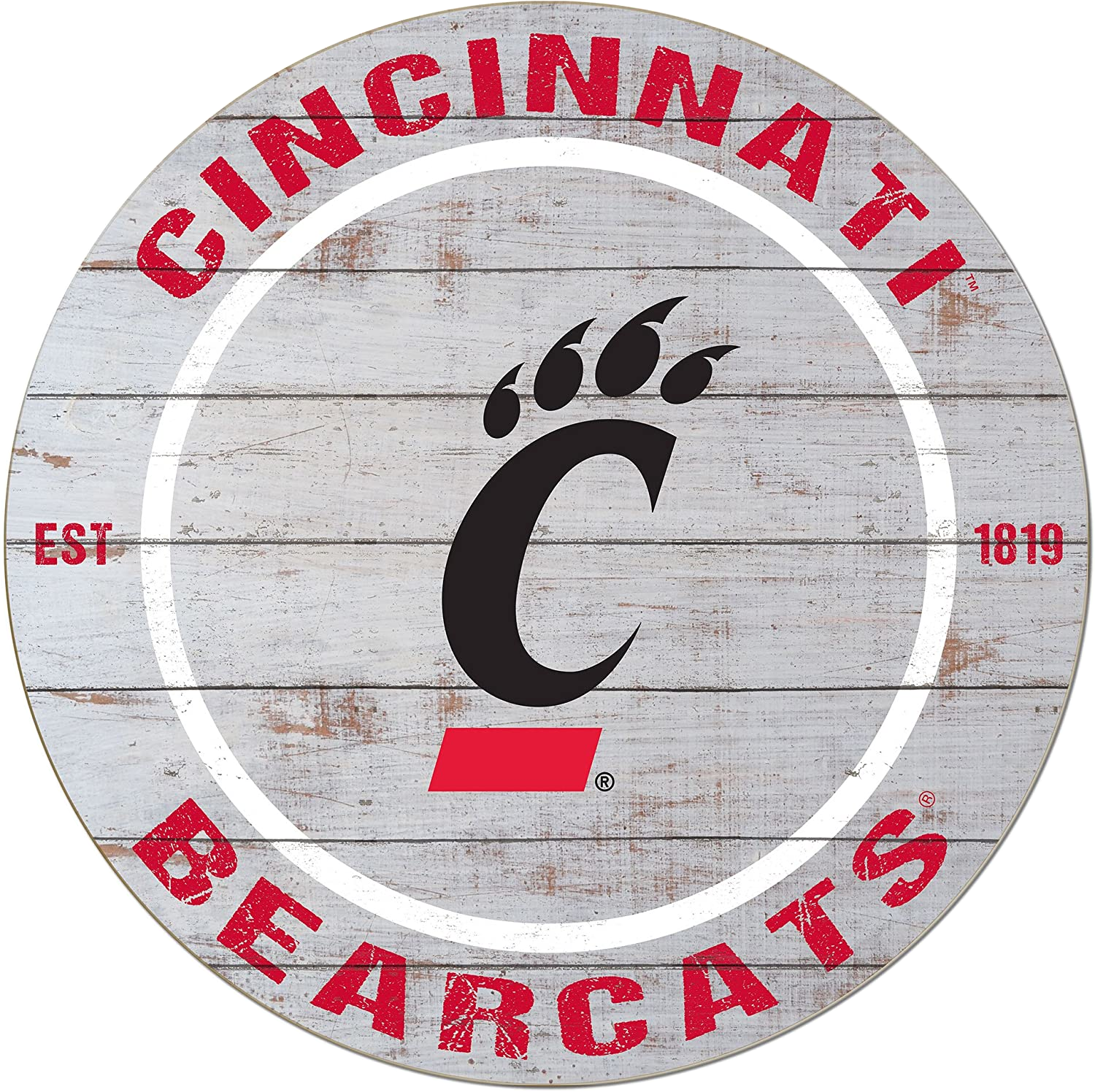 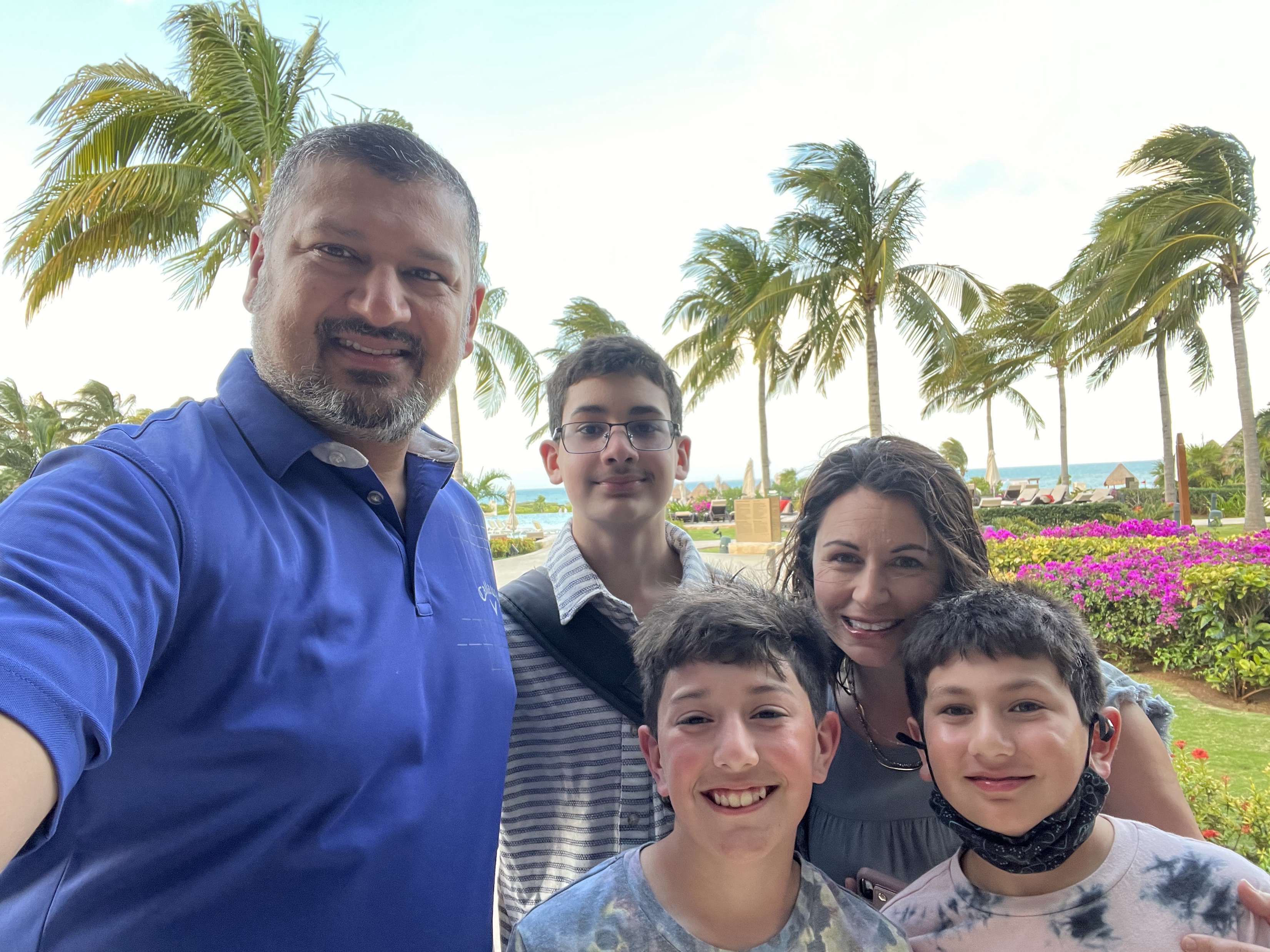 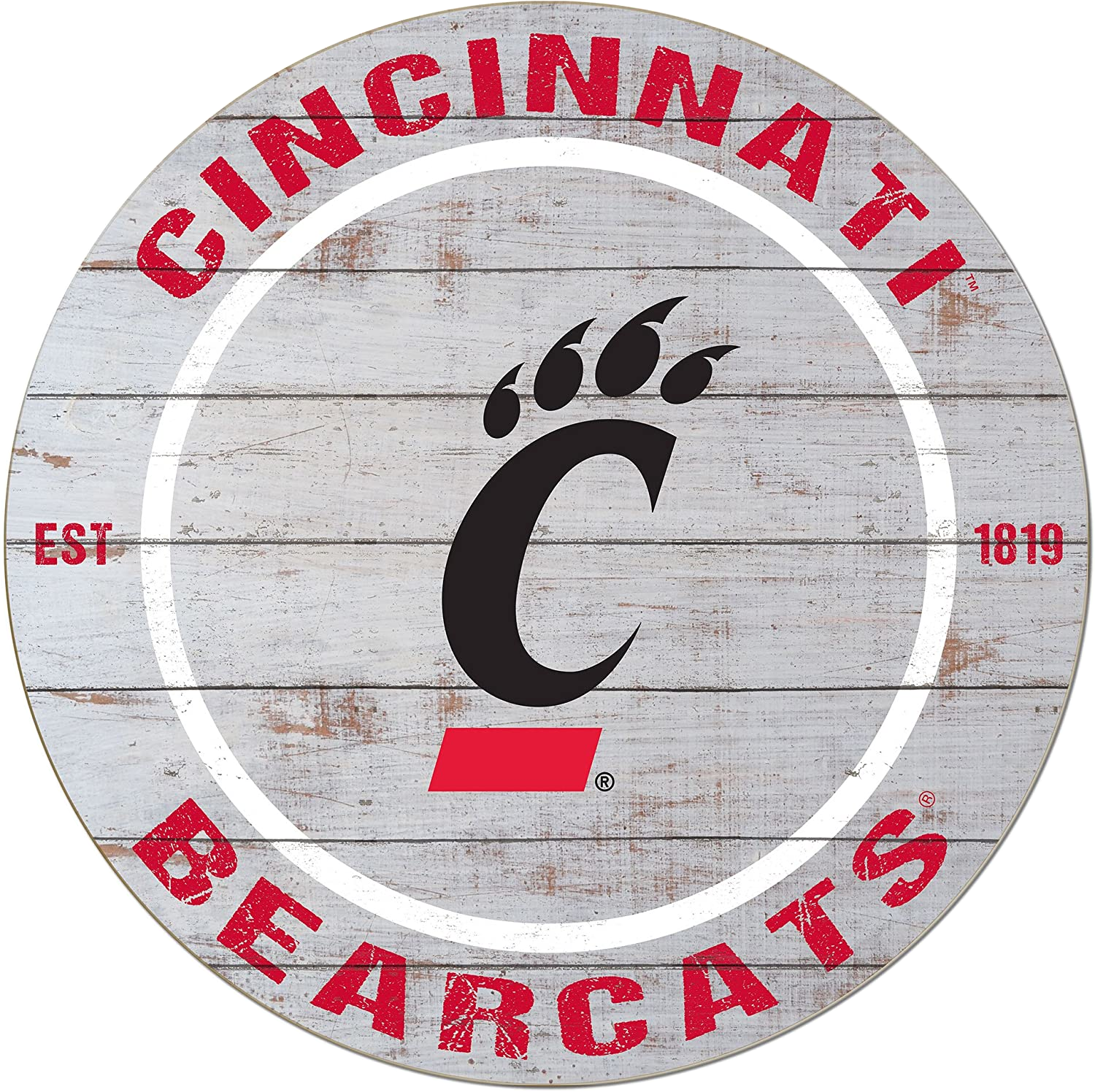 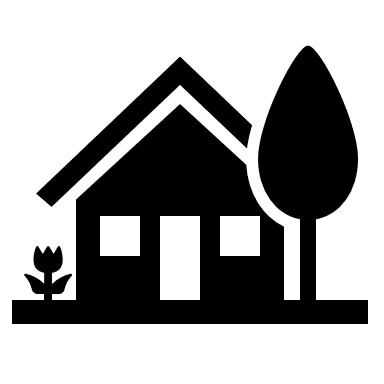 Collaboration Essentials
Become familiar with the other party to the agreement to properly structure the joint development
Understand the purpose of the joint development and what each party expects from the relationship

Understand what each party will or will not contribute to the joint development and how those contributions are protected
Due diligence related to contributed IP is important
Use representations to protect the JV from future disputes and issues
Whether contributed IP should be licensed or assigned to the JV and/or parties is fact-dependent and includes analysis of factors like the contributor’s need/desire to use the IP going forward
Collaboration Essentials
Define ownership, control, and maintenance of joint IP
Be very clear about what royalties or accounting will be due to the parties

Provide for termination and future of the joint development
Define what each party can do with any contributed or joint IP after the JV terminates
Poll Question #1(please use the Whova App)
Has anyone participated in a significant collaboration agreement over the past year?

a.	Yes

b.	No
Poll Question #2(please use the Whova App)
Has anyone participated in a cross-industry collaboration with any of the following: 
	(multiple answers okay)

a.	US Government
b.	Non-US Government
c.	University
d.	Start-Up
e.	Venture Capital
Poll Question #3(please use the Whova App)
Are you concerned about Data Rights use and ownership in agreements?

a.	Yes

b.	No
Poll Question #4(please use the Whova App)
What aspect of data rights do you find most challenging when negotiating?
	(multiple answers okay)

a.	Ownership
b.	Access
c.	Use
d.	Privacy
e.	Data Rights Enforcement
f.	All of the Above